國立雲林科技大學
     人事e報
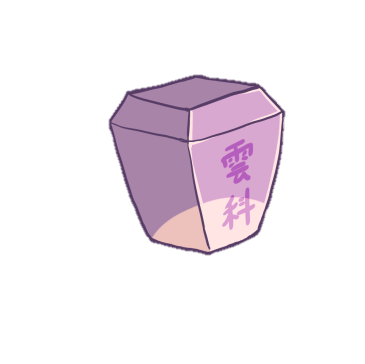 中華民國113年2月19日 (第11302期)
人事室編印 每月19日出刊
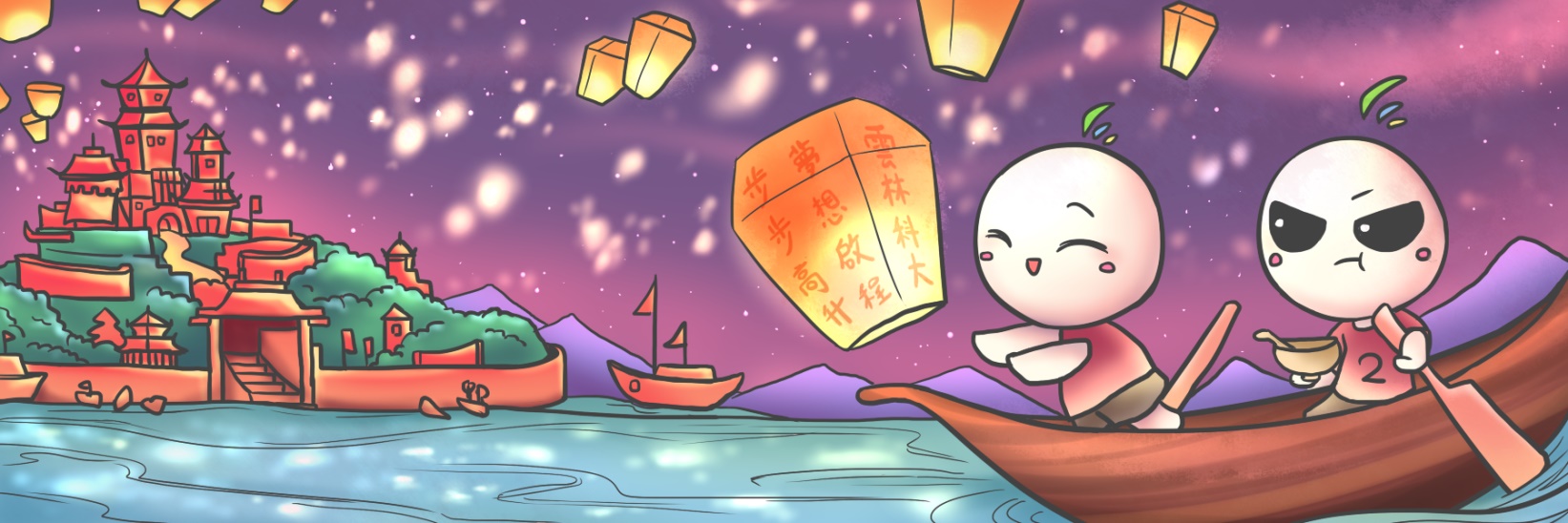 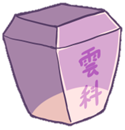 法令宣導
Decree Declared
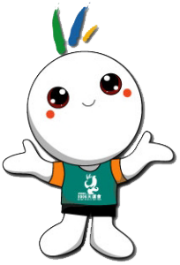 人事e報
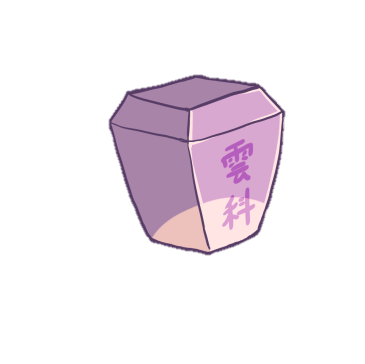 法令宣導
Decree Declared
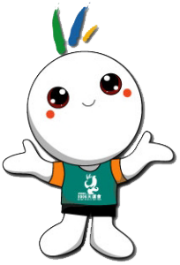 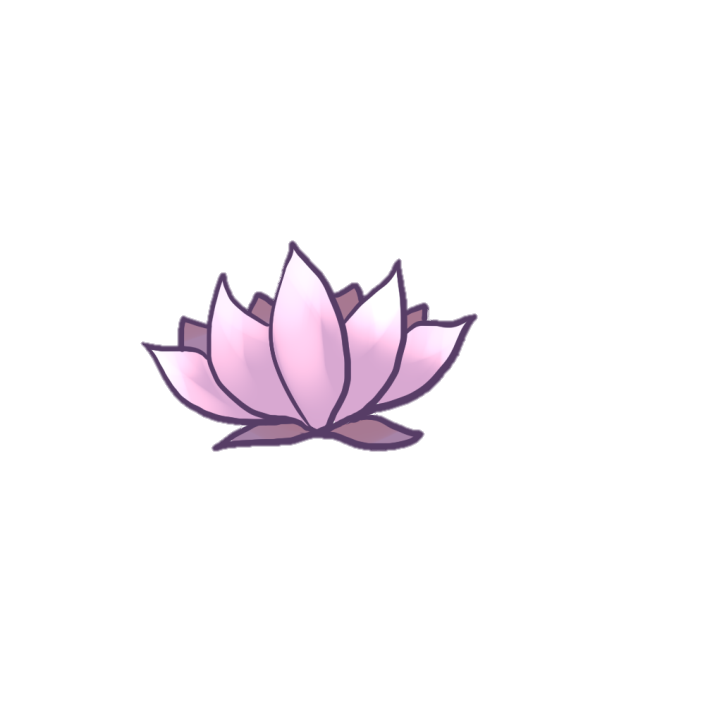 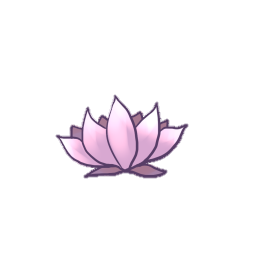 [Speaker Notes: 下方空位可擺放插圖~]
人事e報
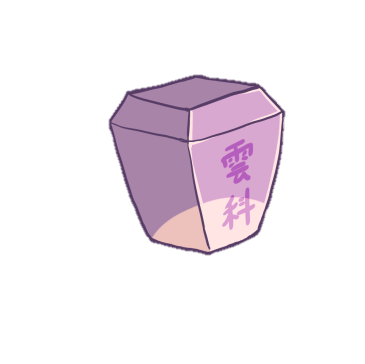 業務報導
Business News
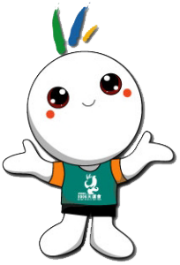 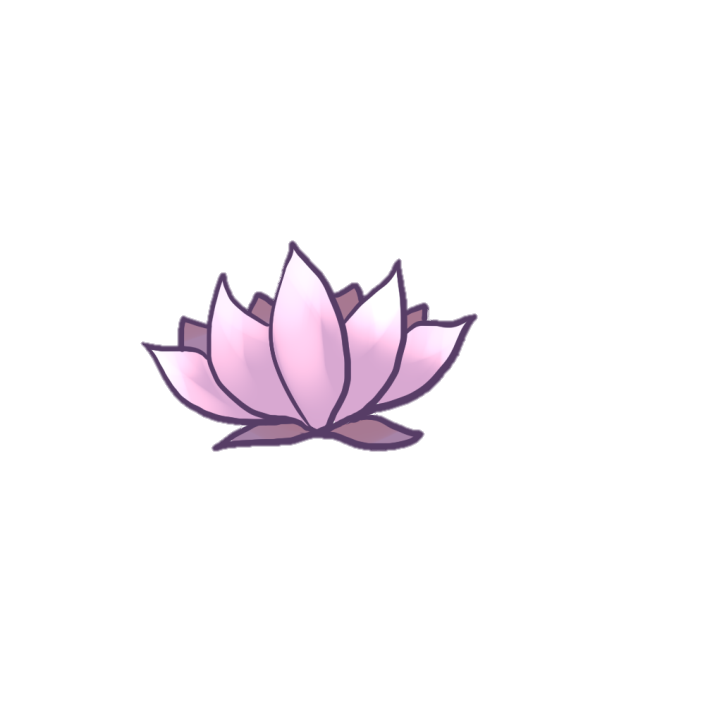 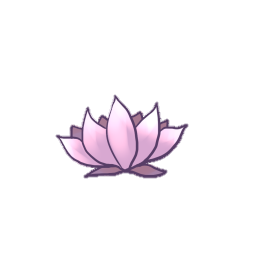 [Speaker Notes: 下方空位可擺放插圖~]
人事e報
人事動態
Personnel Change
人員異動名單：
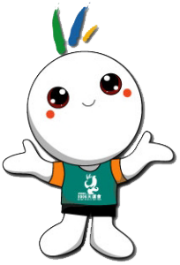 [Speaker Notes: 下方空位可擺放插圖~]
人事e報
人事動態
Personnel Change
人員異動名單：
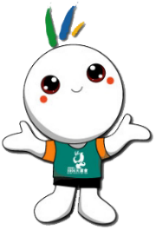 [Speaker Notes: 下方空位可擺放插圖~]
人事e報
人事動態
Personnel Change
人員異動名單：
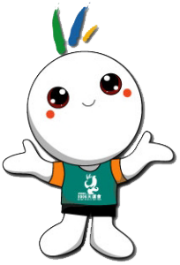 [Speaker Notes: 下方空位可擺放插圖~]
人事e報
活動剪影
Activities
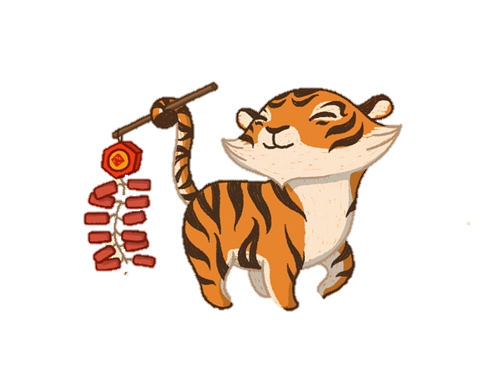 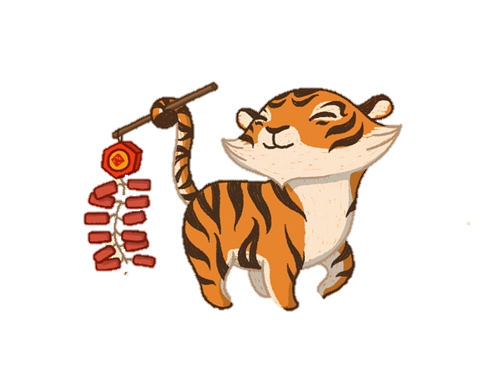 校長拜年(113年2月6號)
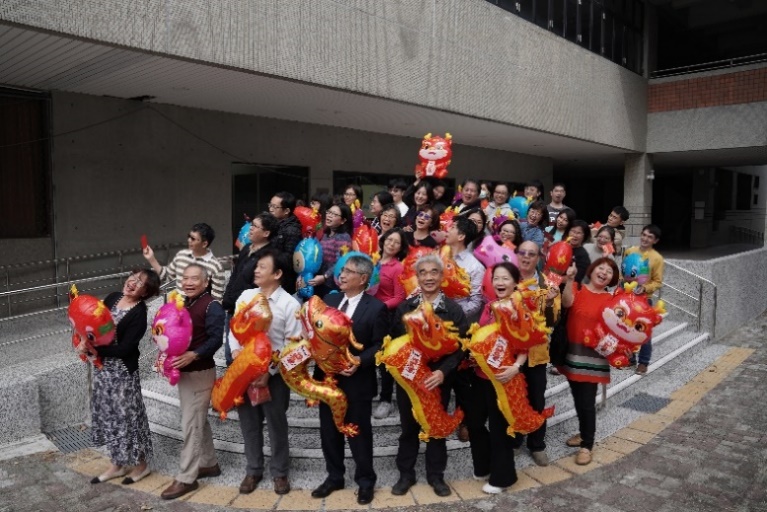 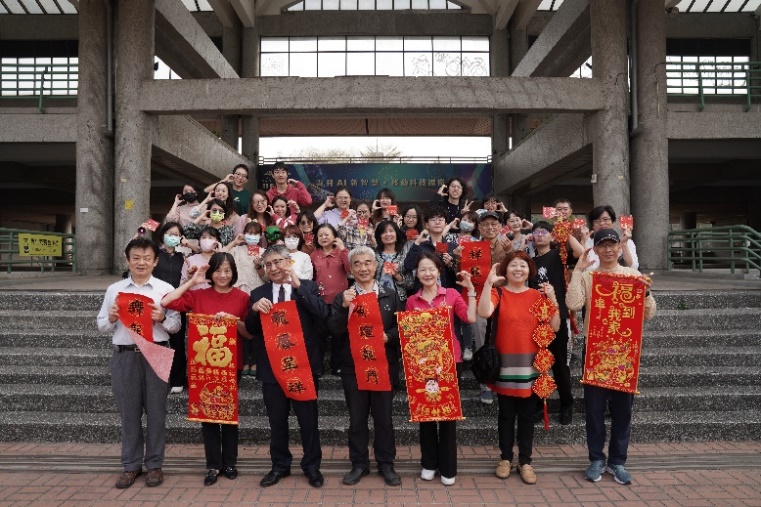 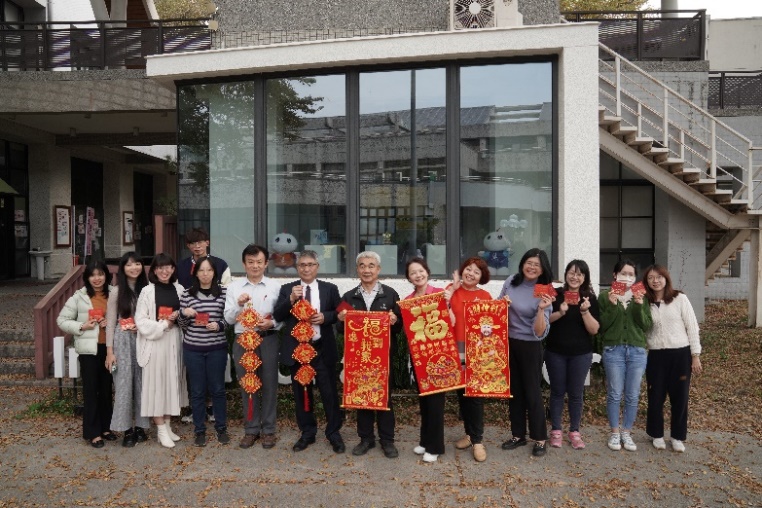 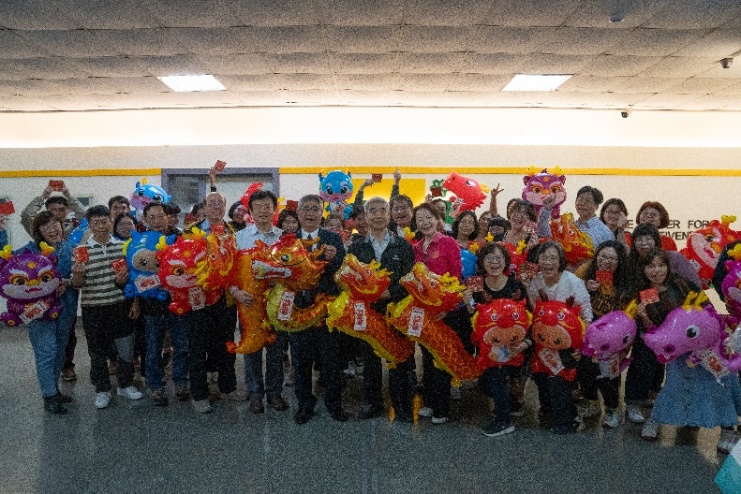 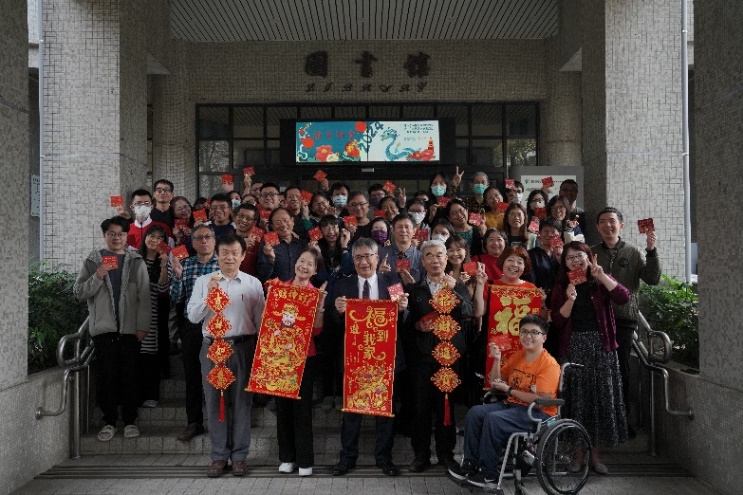 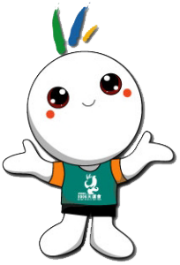 [Speaker Notes: 下方空位可擺放插圖~]
人事e報
活動剪影
Activities
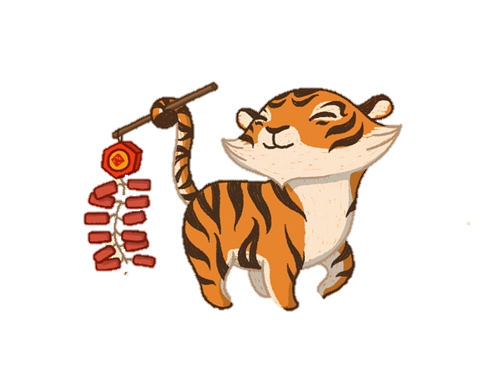 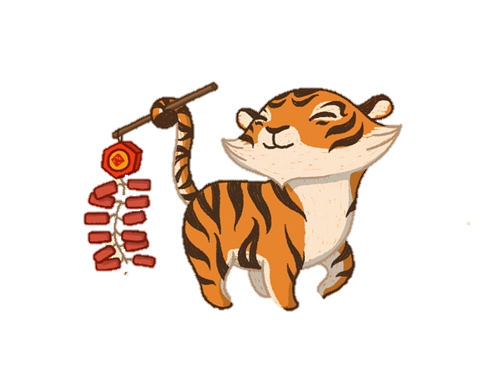 校長拜年(113年2月6號)
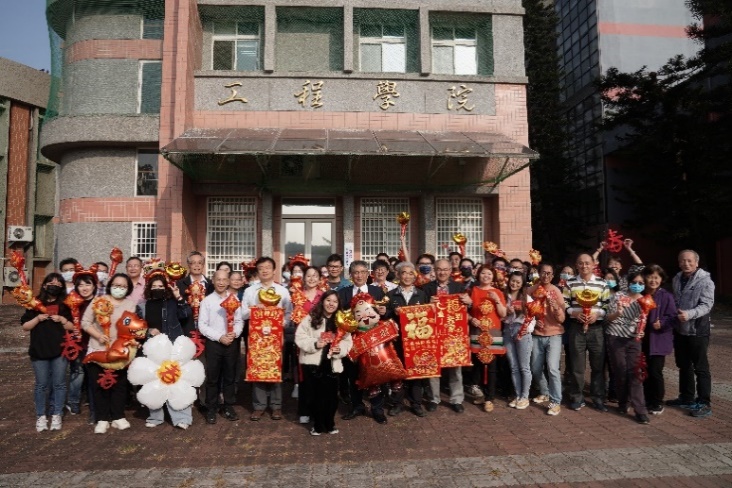 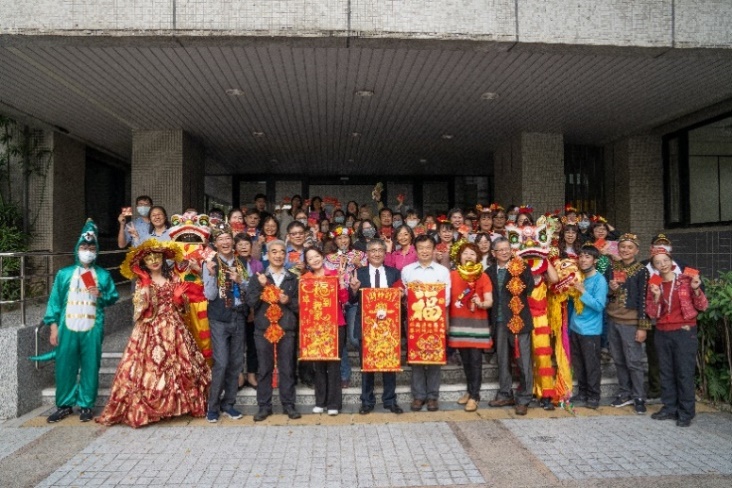 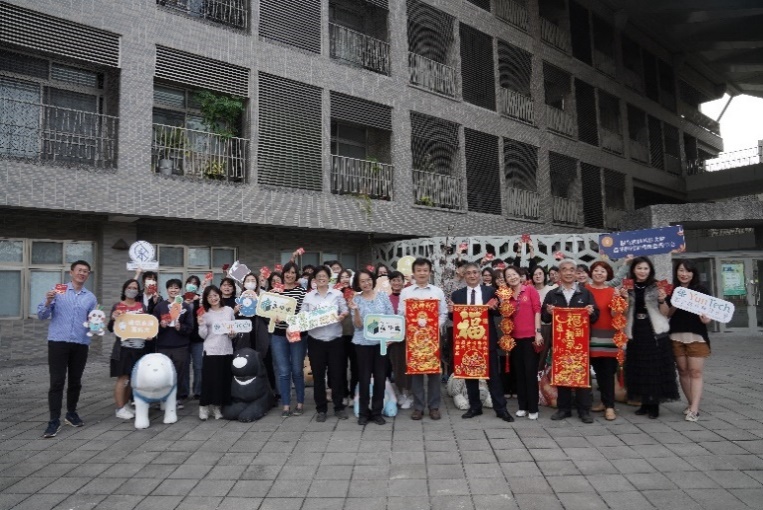 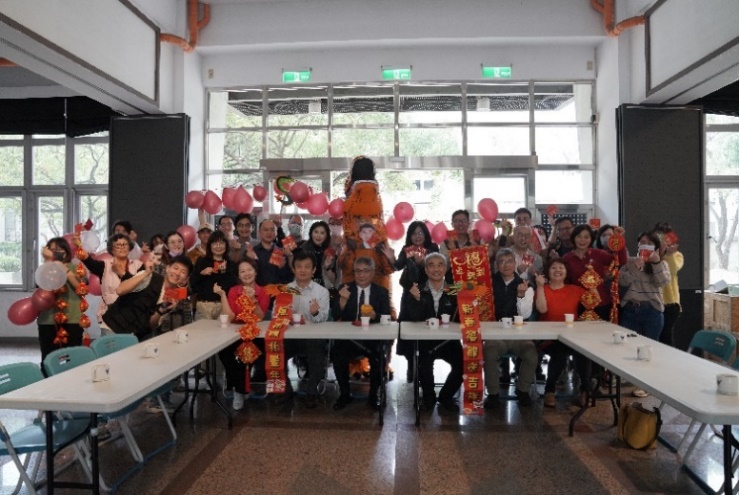 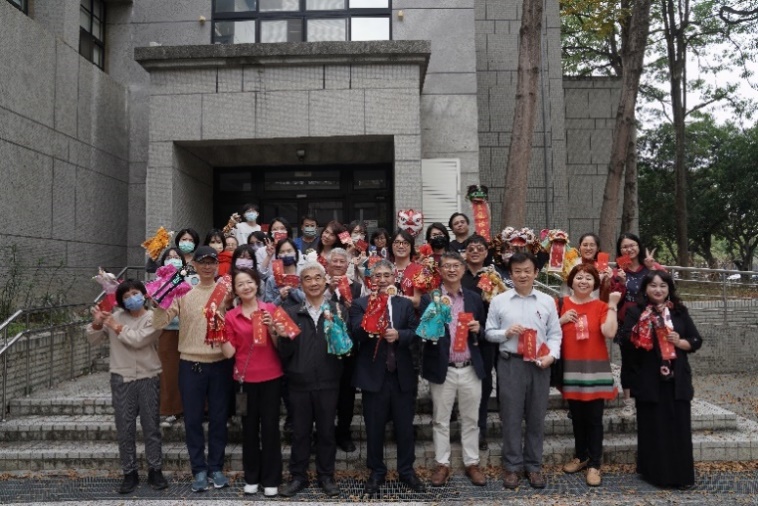 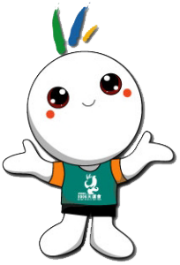 [Speaker Notes: 下方空位可擺放插圖~]
人事e報
活動剪影
Activities
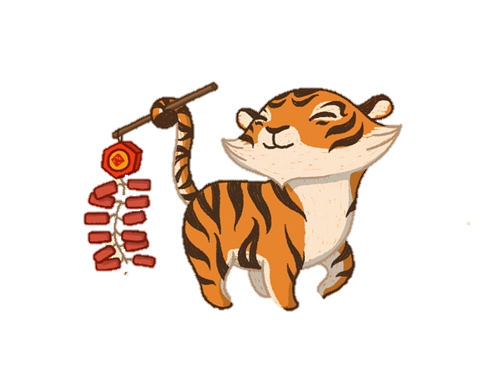 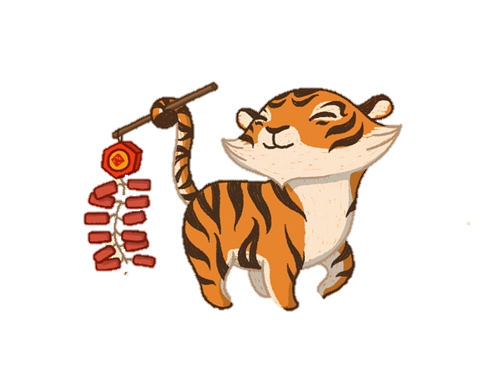 校長拜年(113年2月6號)
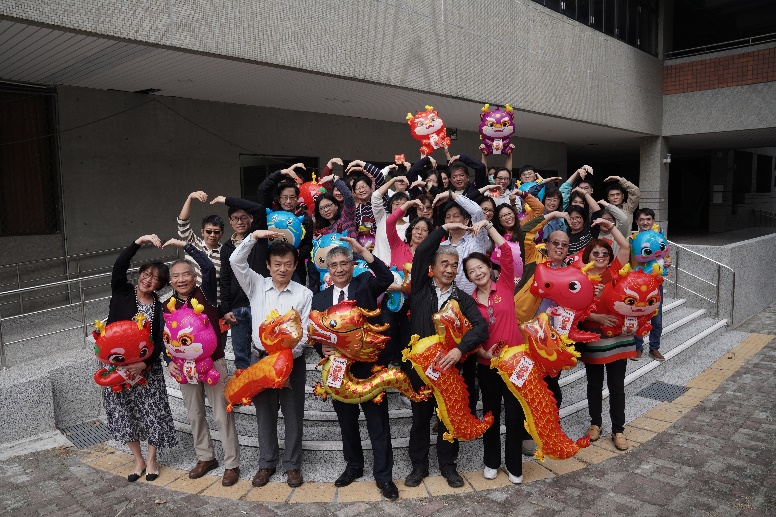 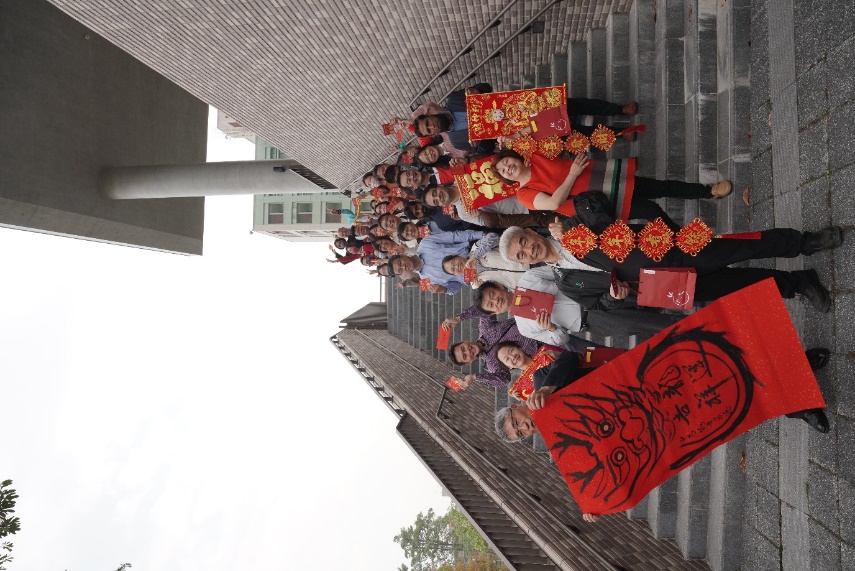 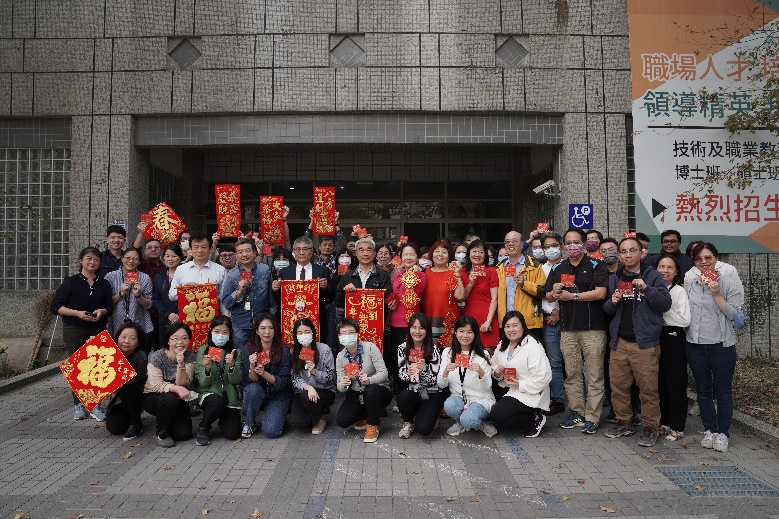 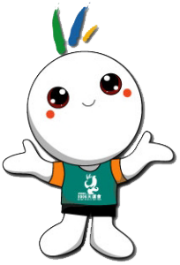 [Speaker Notes: 下方空位可擺放插圖~]
人事e報
當月壽星
Month Birthday
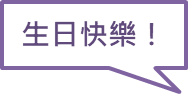 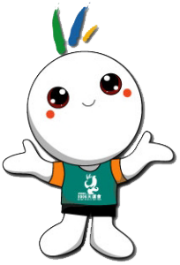 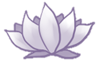 [Speaker Notes: 下方空位可擺放插圖~]
人事e報
當月壽星
Month Birthday
生日快樂！
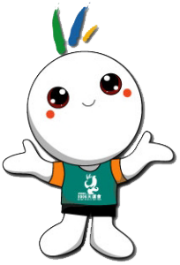 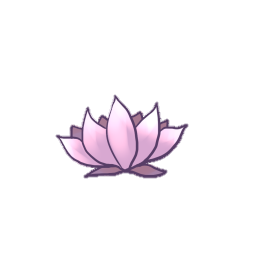 [Speaker Notes: 下方空位可擺放插圖~]
人事e報
當月壽星
Month Birthday
生日快樂！
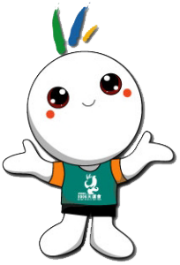 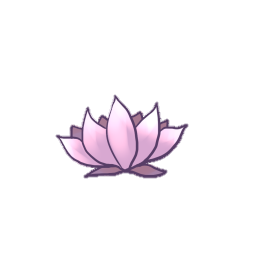 [Speaker Notes: 下方空位可擺放插圖~]
人事e報
員工協助方案專區
EAP  Topics
說謝謝，翻轉情緒
諮商輔導中心 賴瑩怡兼任心理師 
幾天前看了一篇文章，標題寫常說「謝謝」不僅能紓壓，還能消弭阻礙大腦發展的負面情緒，引起了我的好奇而仔細地閱讀了這篇文章，同時也不免回想自己在日常生活中是否有常開口說請、對不起和謝謝您呢？當我們的生活模式固定或因工作的壓力與家務的繁忙，對於家人或朋友為我們做些什麼時，似乎久而久之將他人的付出變得理所當然，而忽略表達我們的謝意。
 文章提到對他人表達謝意，便是對他人打開心胸，當我們對別人好，受人感謝或我們主動感謝別人時，大腦便會分泌一種稱為幸福激素的「催情素」，而「催情素」的分泌能撫慰人心，增加與人的信賴感，且能消除壓力使人感受到幸福。因文章的啟發，自己便在日常生活中做了一點小試驗，下班後的日常總需匆忙且迅速的打理孩子的晚餐與盥洗，與先生的對話往往顯得急躁與不耐，那天無意間隨口對先生說了一句「謝謝你把孩子的衣物整理得真整齊」，我發現這句話為自己與先生日常的緊繃與急躁，帶來了稍稍的緩和與平靜，也因為這樣我們才發現日常家務的繁忙而忽略了彼此的感受，而一句不經意的感謝，改善了緊繃的氛圍。
 往往我們對邊最親近的人越不容易表達謝意，總感到難為情，但其實只要我們透過練習，對身邊的人都能敞開心胸，將日常再瑣碎不過的事情也心懷感謝，並將這份心意說出來，很快就能與對方自然的產生共鳴，漸漸感受到關係微妙的變化，如此一來不僅在人際互動上能獲得良好的回應，對自己情緒也能有更好的轉換。
文章來源:本校諮商輔導中心/資源大全/心靈雲集 (108.07)
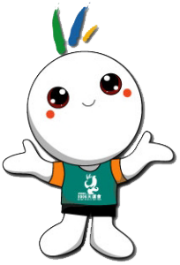 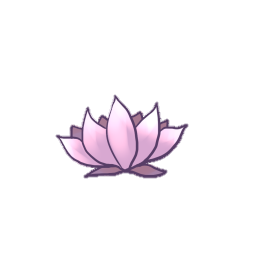 [Speaker Notes: 下方空位可擺放插圖~]